We are One: 
percorso di empowerment per giovani e attivi cittadini del mondo
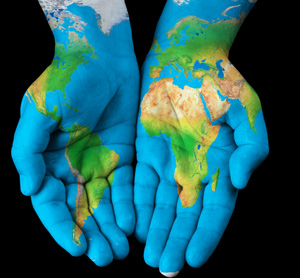 Complessità
sostenibilità
circolarità
Connettività
resilienza
Il concetto di Resilienza verrà incrociato con esempi ricavati da altre discipline: fisiche, tecnologiche e letterarie. Possedere questa conoscenza può fornire utili riferimenti per una migliore reazione ai cambiamenti che, a partire dalla scuola, devono rappresentare una linea di riferimento sistematico. 
Il Progetto affronterà questo concetto astratto muovendo da una concezione di base: la resilienza come una resistenza mutevole, adattiva. Ciò significa che per superare le difficoltà è indispensabile saper contrastare non solo opponendo resistenza ma sviluppando strategie di cambiamento: resistere cambiando.
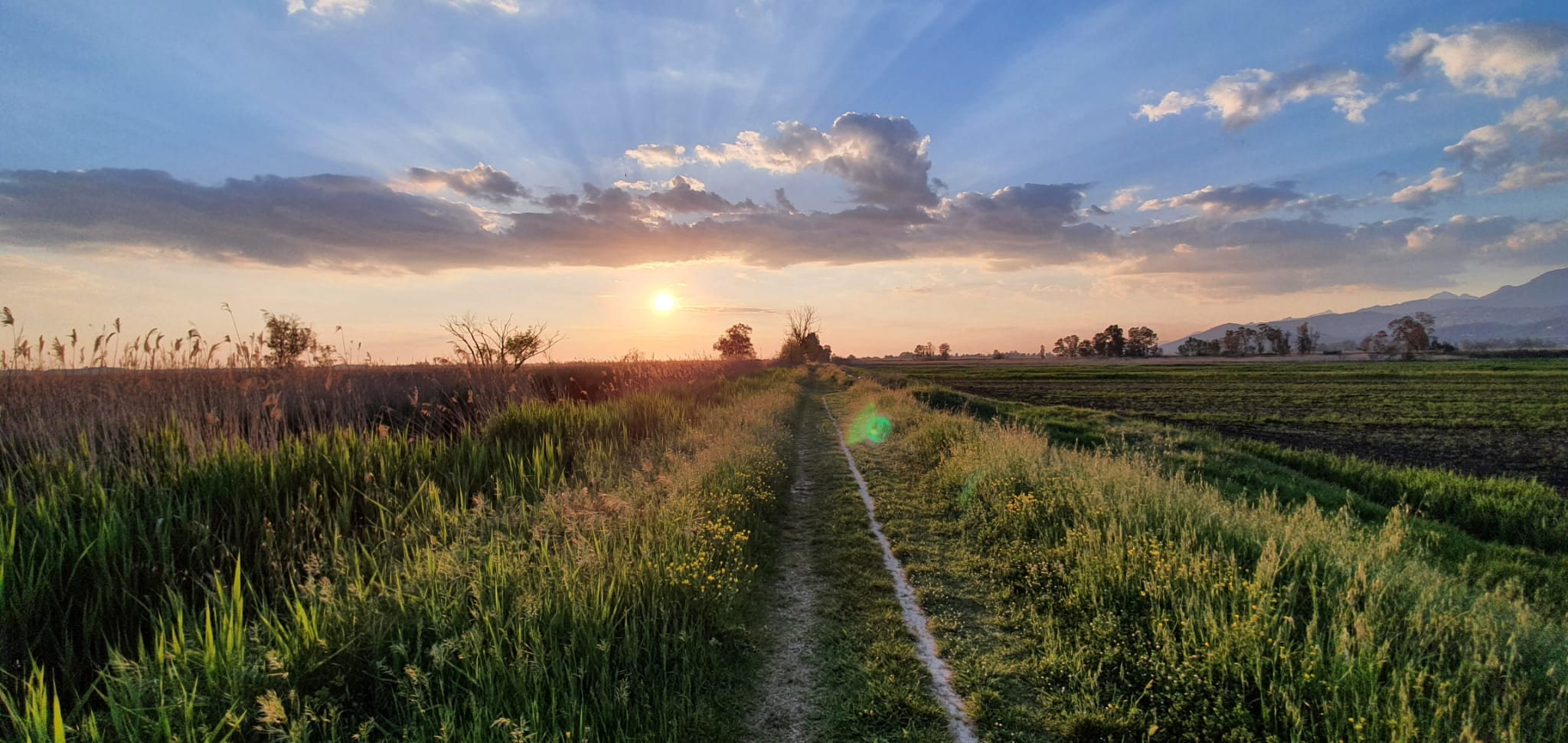 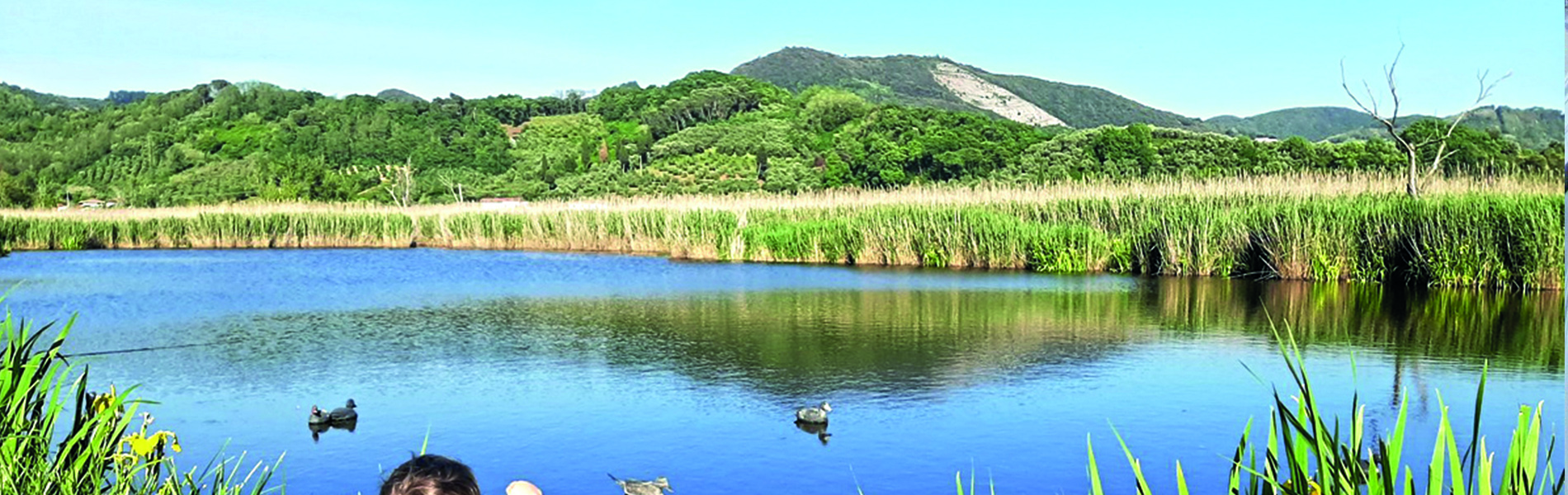 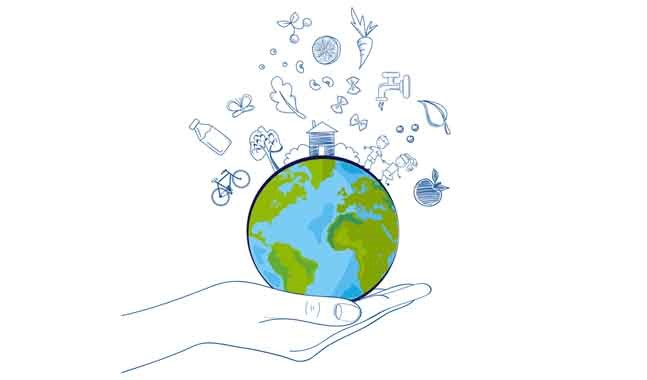 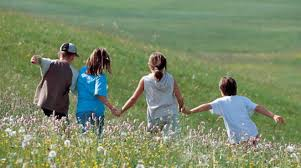 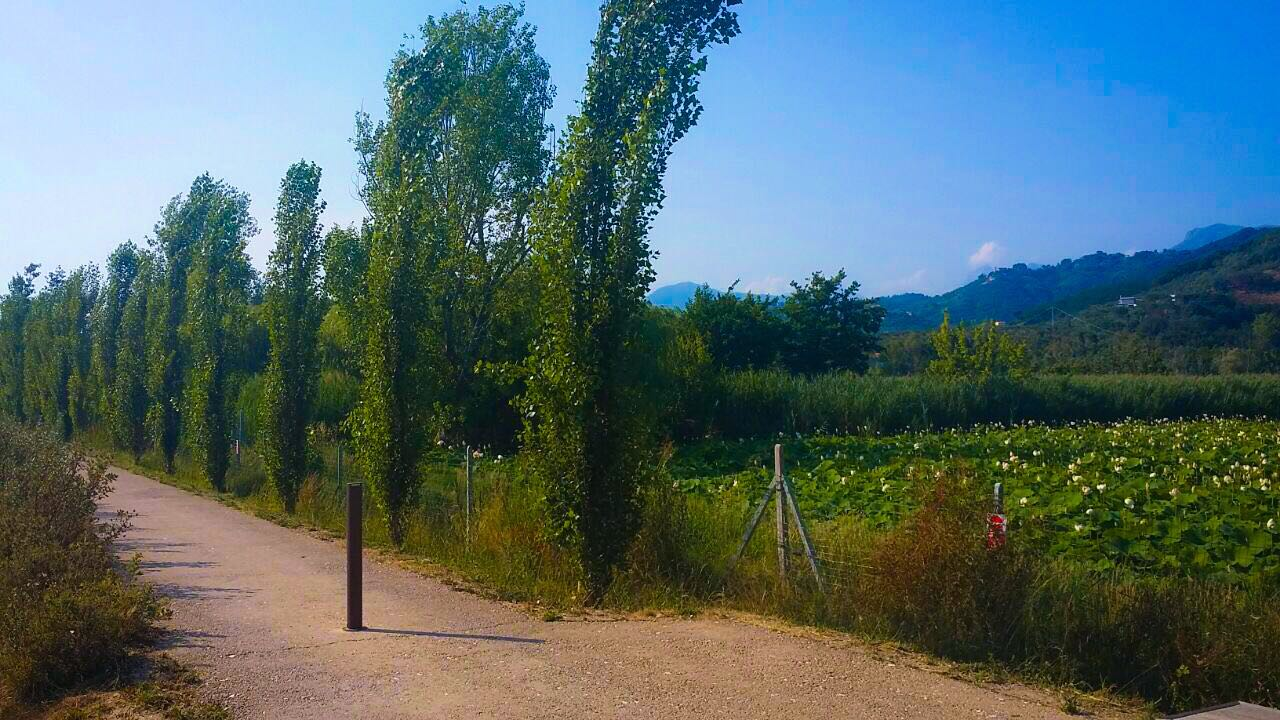